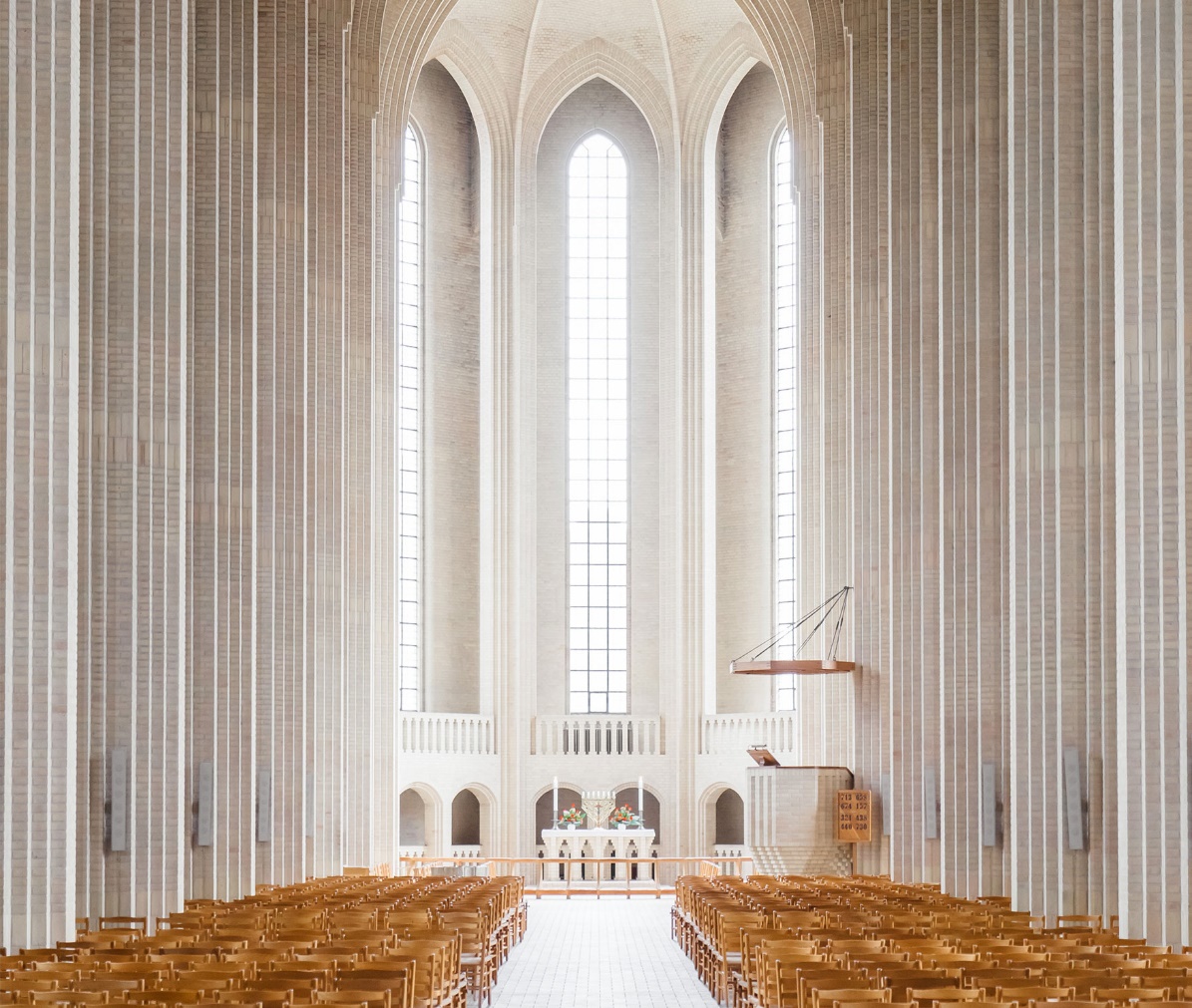 10th Church
Anniversary
THANK YOU
Sed ut perspiciatis, unde omnis iste natus error sit voluptatem accusantium doloremque laudantium, totam rem aperiam eaque ipsa, quae ab illo inventore veritatis et quasi architecto beatae vitae dicta sunt, explicabo. Nemo enim ipsam voluptatem, quia voluptas sit, 
aspernatur aut odit aut fugit, sed quia consequuntur magni dolores eos, qui ratione voluptatem sequi nesciunt, neque porro quisquam est, qui dolorem ipsum, quia dolor sit amet consectetur adipisci[ng] velit, sed quia
 aut fugit, sed quia consequuntur magni dolores eos, qui ratione voluptatem sequi nesciunt, neque porro quisquam est, qui dolorem ipsum, quia dolor sit amet consectetur adipisci[ng] velit, sed quia
ST. PETER’S CHURCH
Sunday, September 5 at 11:00 am
Pastor John Smith
Oscar Fredrik Church
Pastor John Smith
FOR GOD SO LOVED THE WORLD, THAT HE GAVE HIS ONLY BEGOTTEN SON, THAT WHOSOEVER BELIEVETH IN HIM SHOULD NOT PERISH, BUT HAVE EVERLASTING LIFE.
- JOHN 3:16
Address
132 Ipsum Street
Lorem City
Phone
562-435-129
Mail:
church@email.com
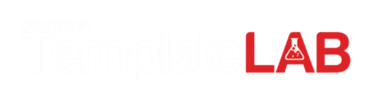 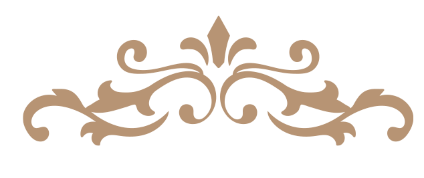 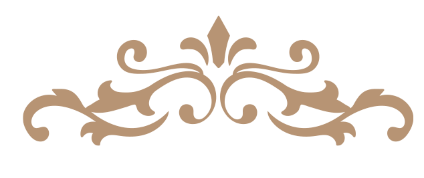 CHURCH HISTORY
ANNIVERSARY
PROGRAM
Sed ut perspiciatis, unde omnis iste natus error sit voluptatem accusantium doloremque laudantium, totam rem aperiam eaque ipsa, quae ab illo inventore veritatis et quasi architecto beatae vitae dicta sunt, explicabo. Nemo enim ipsam voluptatem, quia voluptas sit, 
aspernatur aut odit aut fugit, sed quia consequuntur magni dolores eos, qui ratione voluptatem sequi nesciunt, neque porro quisquam est, qui dolorem ipsum, quia dolor sit amet consectetur adipisci[ng] velit, sed quia
Perspiciatis, unde omnis iste natus error sit voluptatem accusantium doloremque laudantium, totam rem aperiam eaque ipsa, quae ab illo inventore veritatis et quasi architecto beatae vitae dicta sunt, explicabo. Nemo enim ipsam voluptatem, quia voluptas sit,
Master/Mistress of Ceremony - Person’s name and title
Worship service
Prelude
Scripture Reading
Welcome Address
Song Selection
Led by Anne Scott
Led by Brian Doe
Led by Pastor Smith
Led by Pastor John
Led by Mary Lee
Offertory Service: Deacons & Ushers
Worship service
Prelude
Scripture Reading
Welcome Address
Song Selection
Led by Anne Scott
Led by Brian Doe
Led by Pastor Smith
Led by Pastor John
Led by Mary Lee
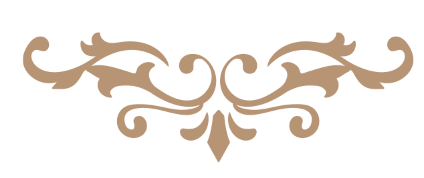 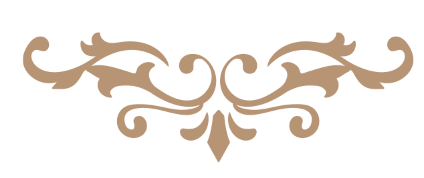